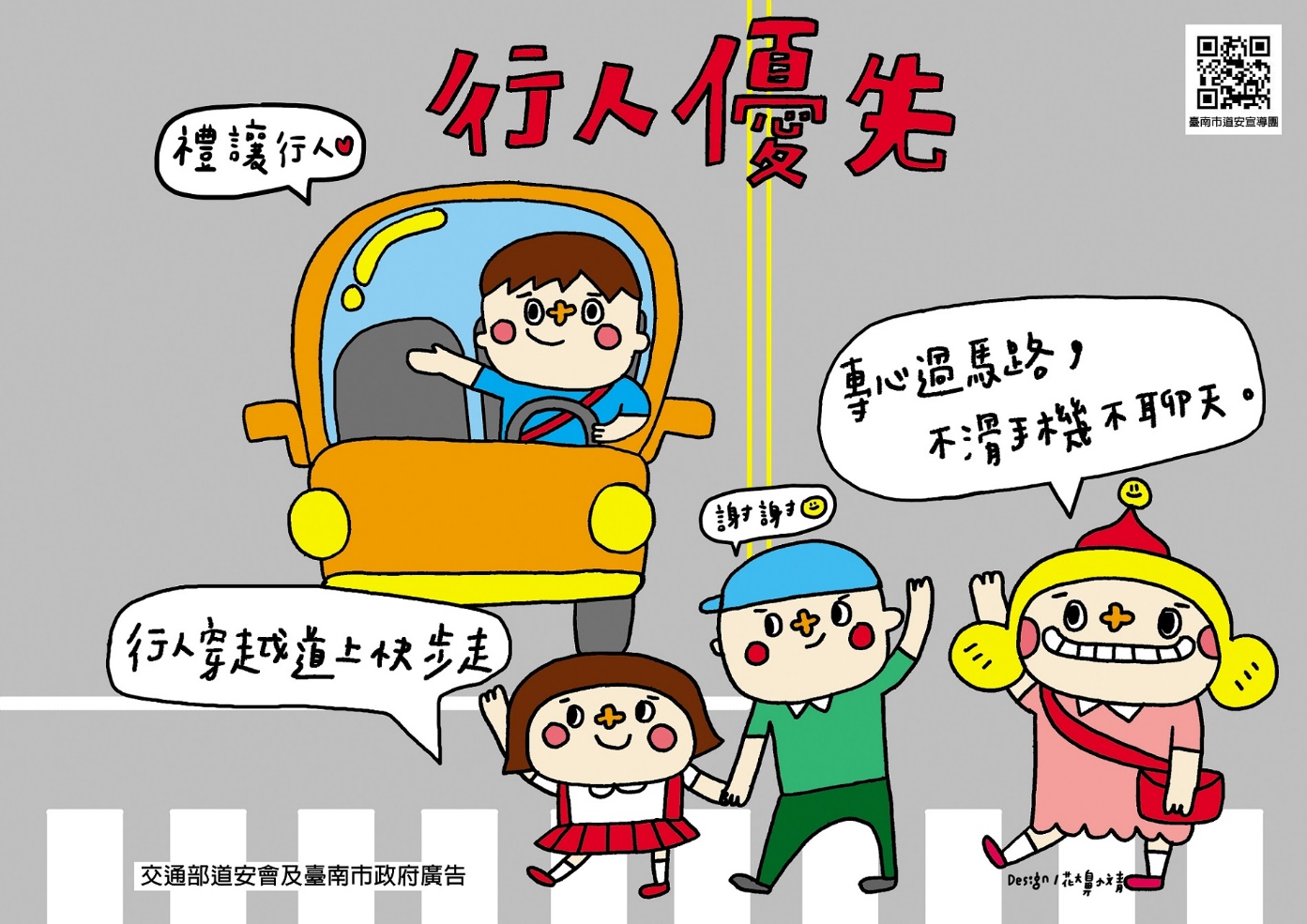 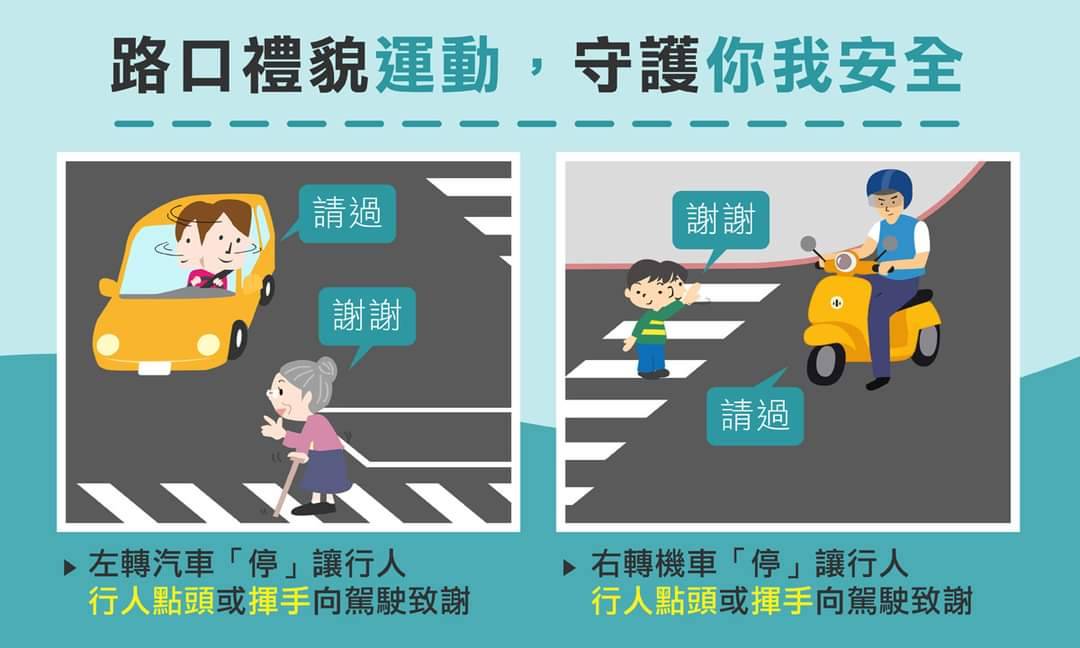 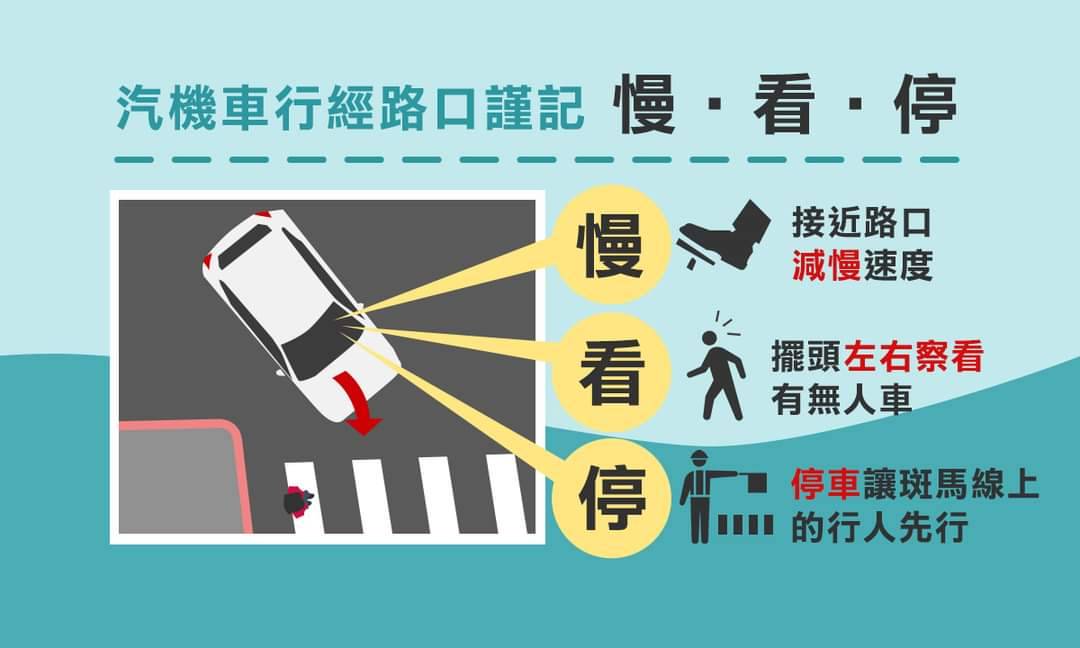 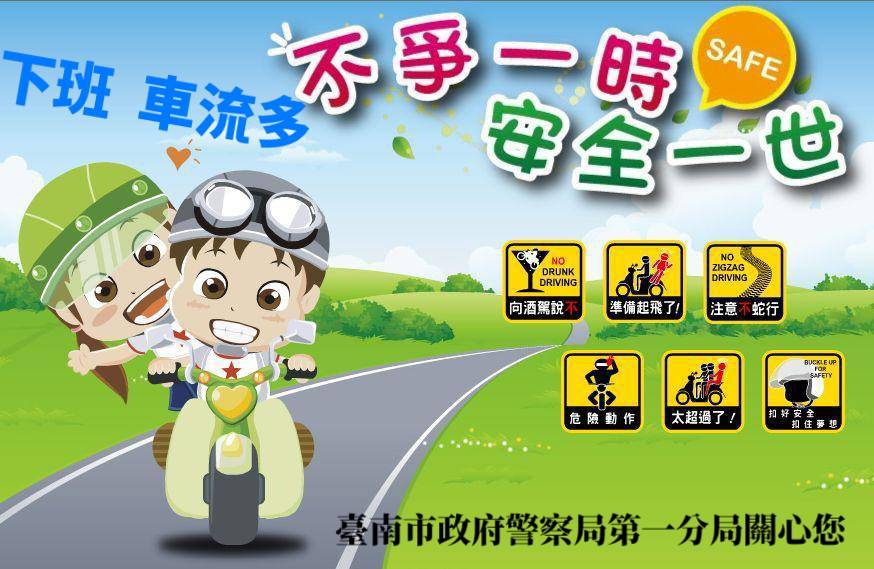 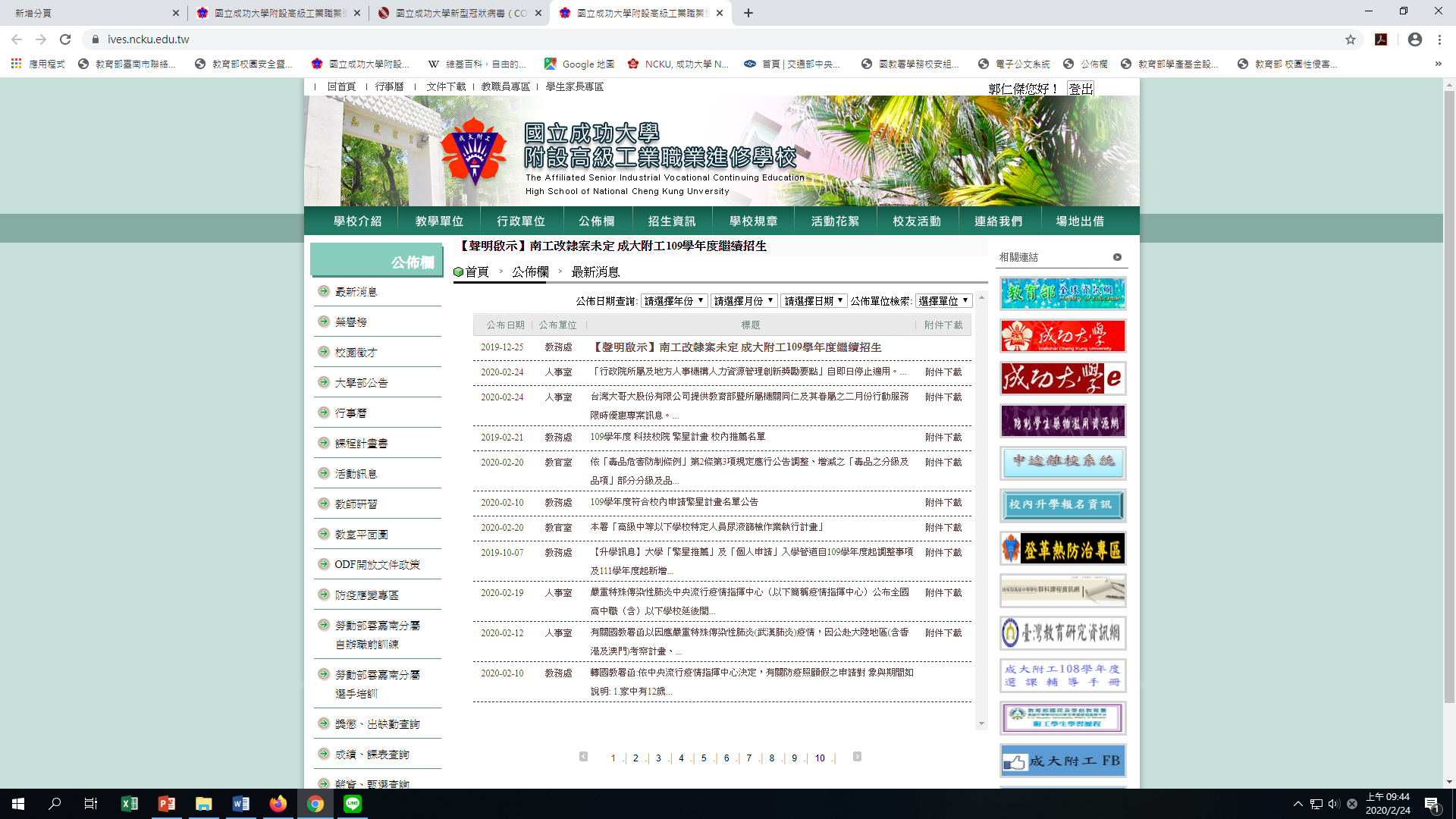 防疫應變專區
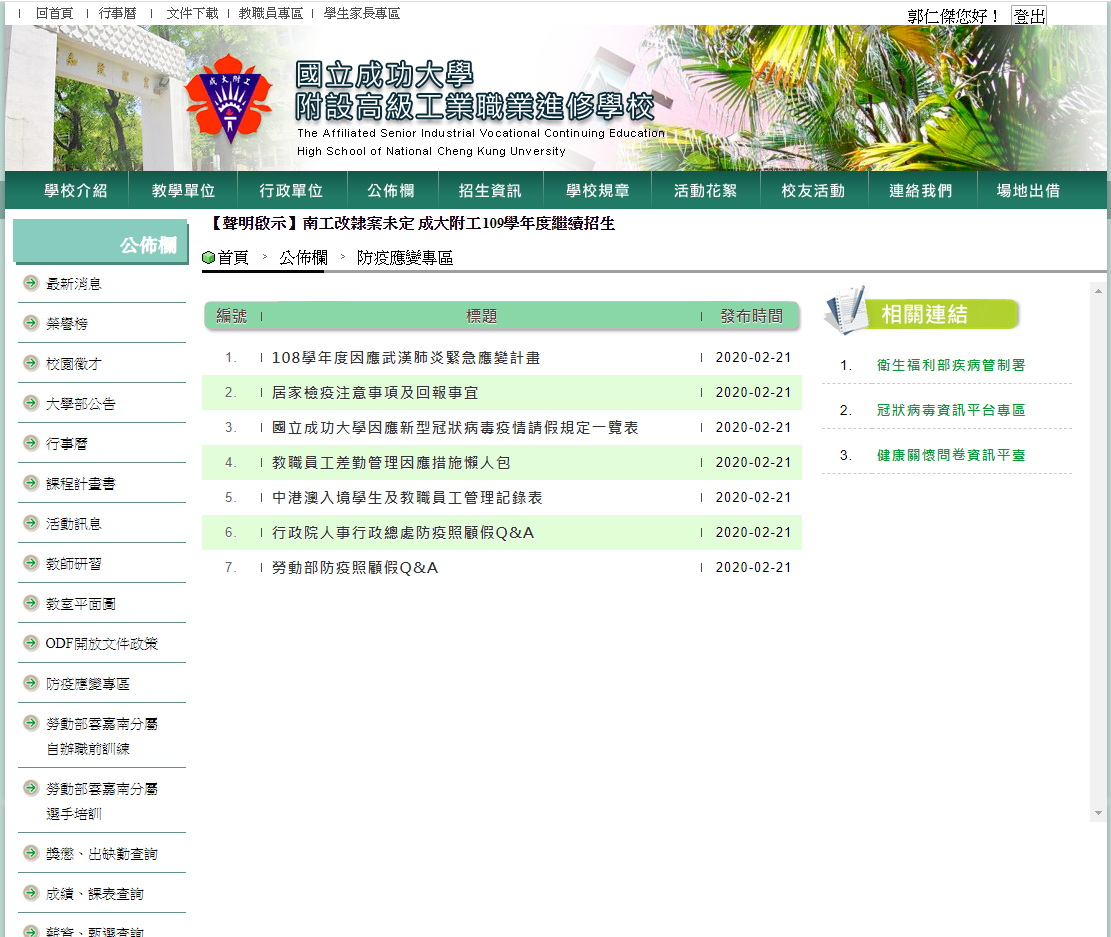 健康關懷問卷資訊平臺
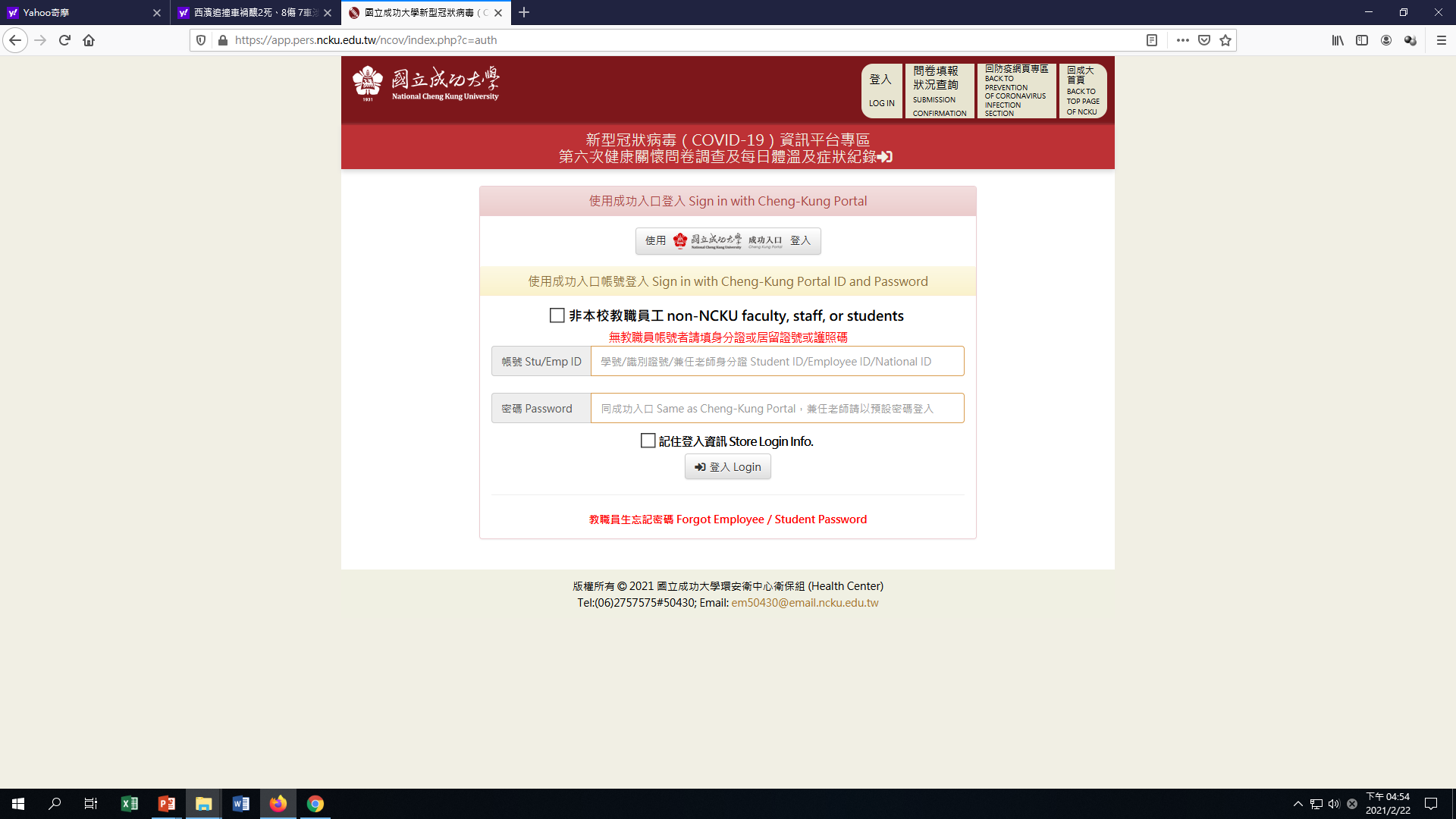 教職員工
學生、訪客
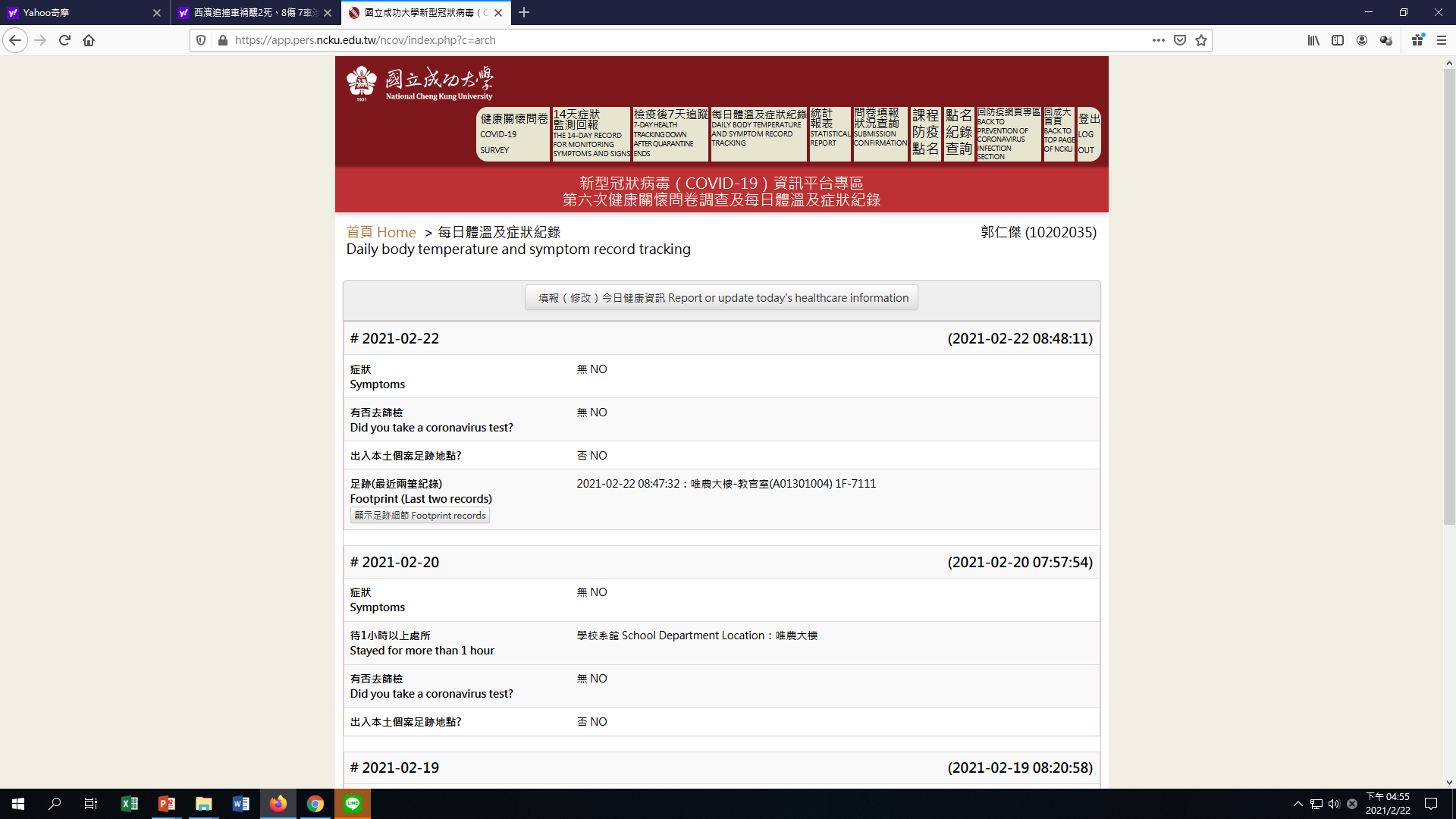 點選進入健康關懷問卷
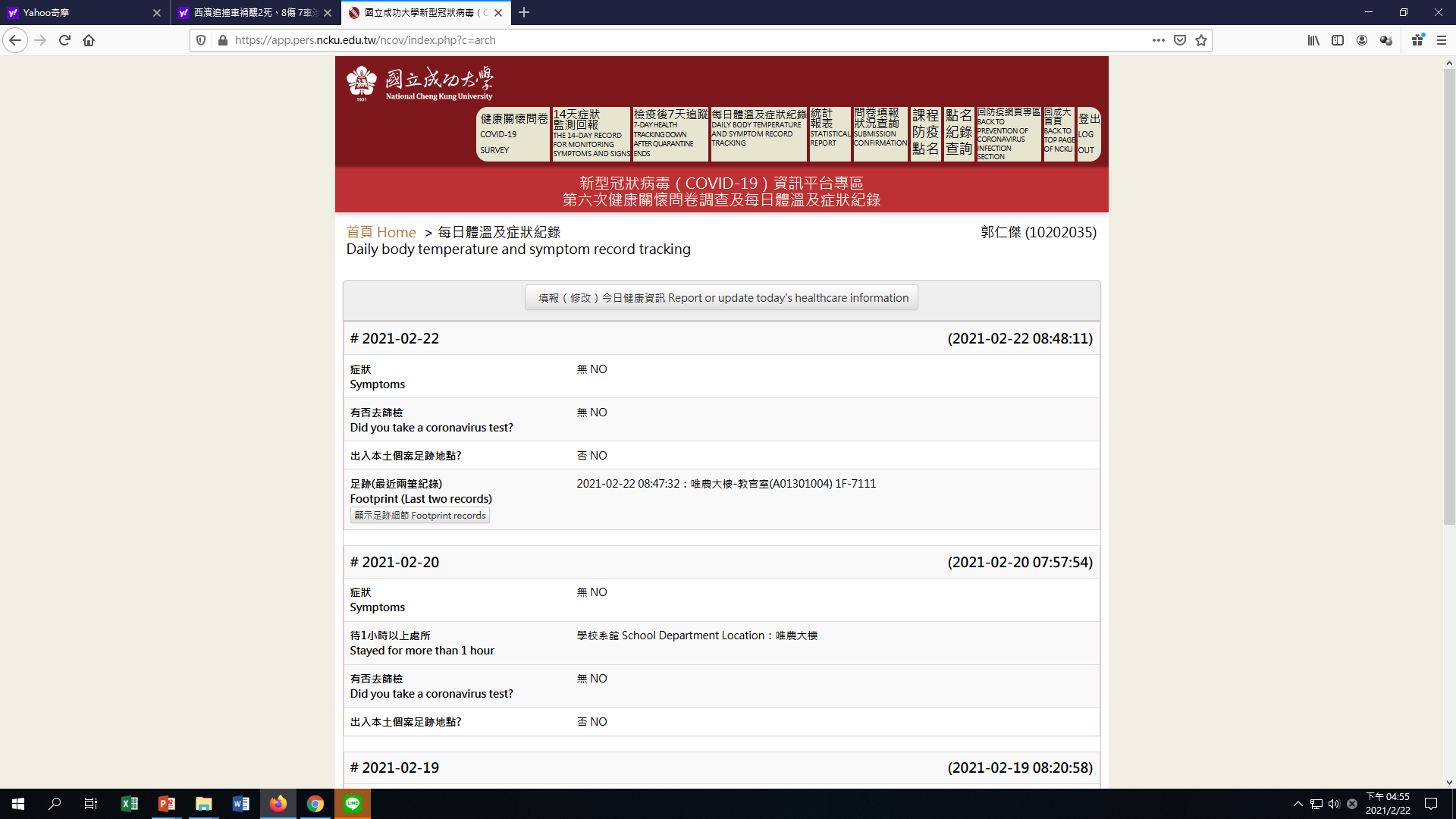 點選此處